NeuroExam
General: vitals & appearance
Consciousness, orientation, Cognition
Memory
Speech
Meningeal irritation
Cranial Nerves
Motor (Power, Tone, Reflexes)
Sensory
Cerebellar examination
Gait
Brain Tumors 101
Abdulrazag Ajlan MBBS, MSc, FRCSC
Consultant Neurosurgery, KSU
Adjunct Teaching Faculty, Stanford
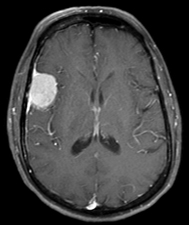 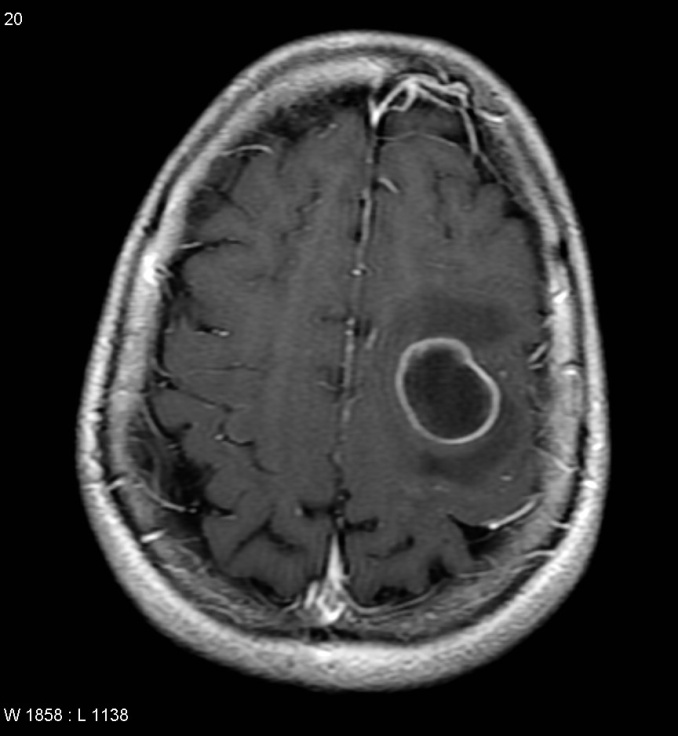 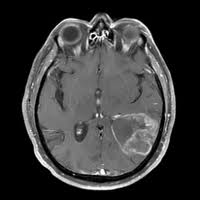 Key Points
Increased ICP (signs/symptoms/treatment)
CT & MRI 101
Most common brain tumors
Treatment Options
Do you want to be a neurosurgeon!
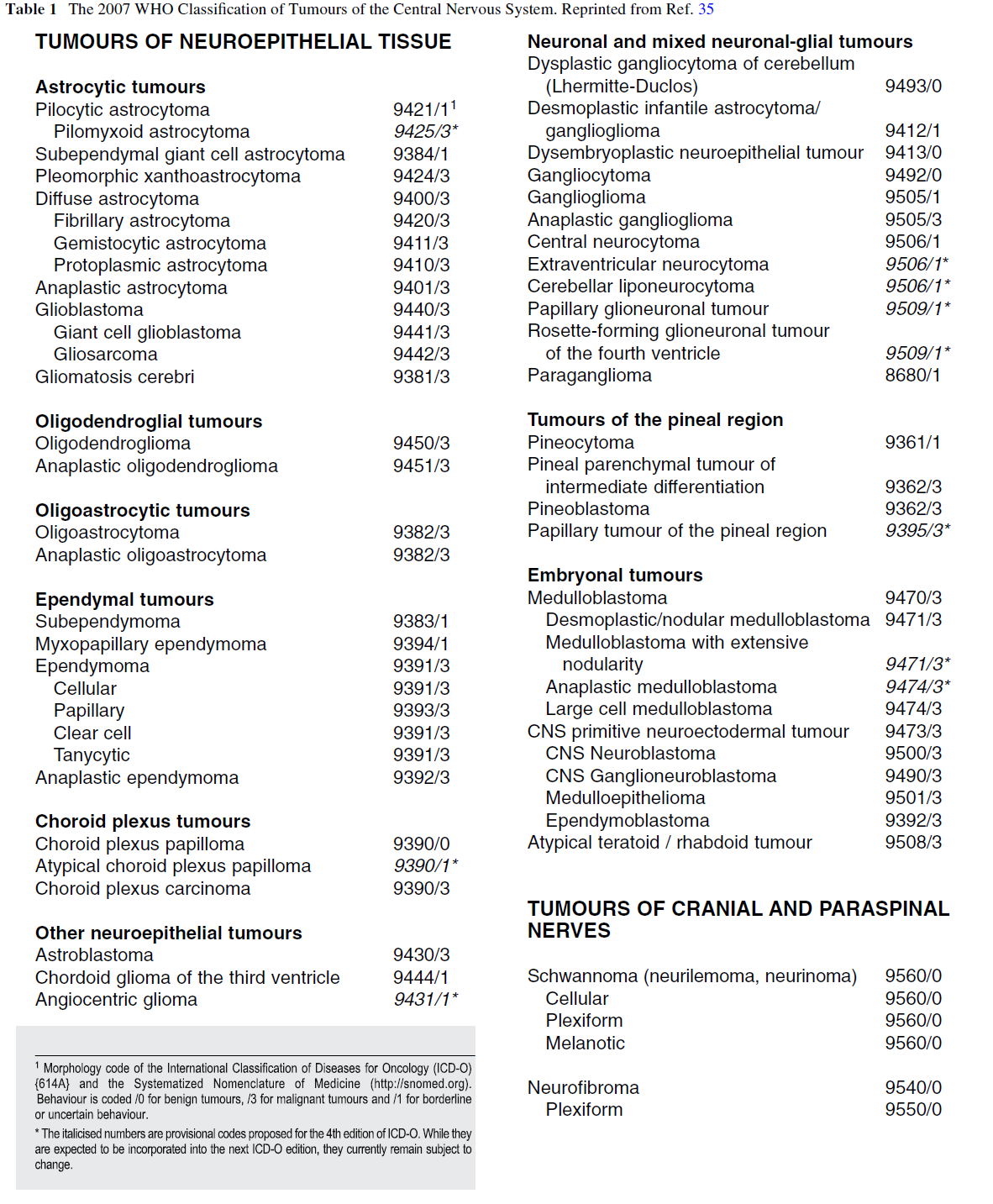 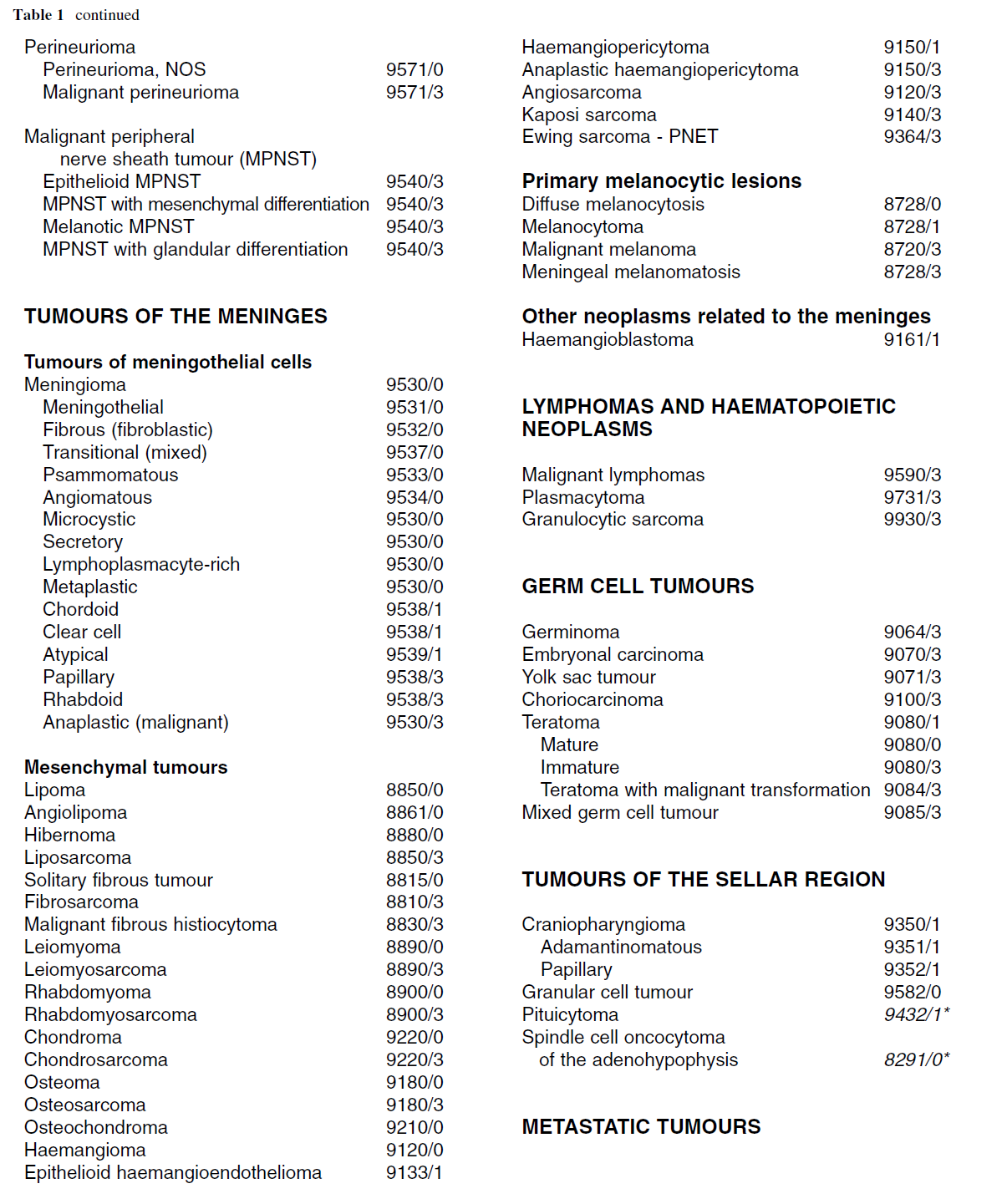 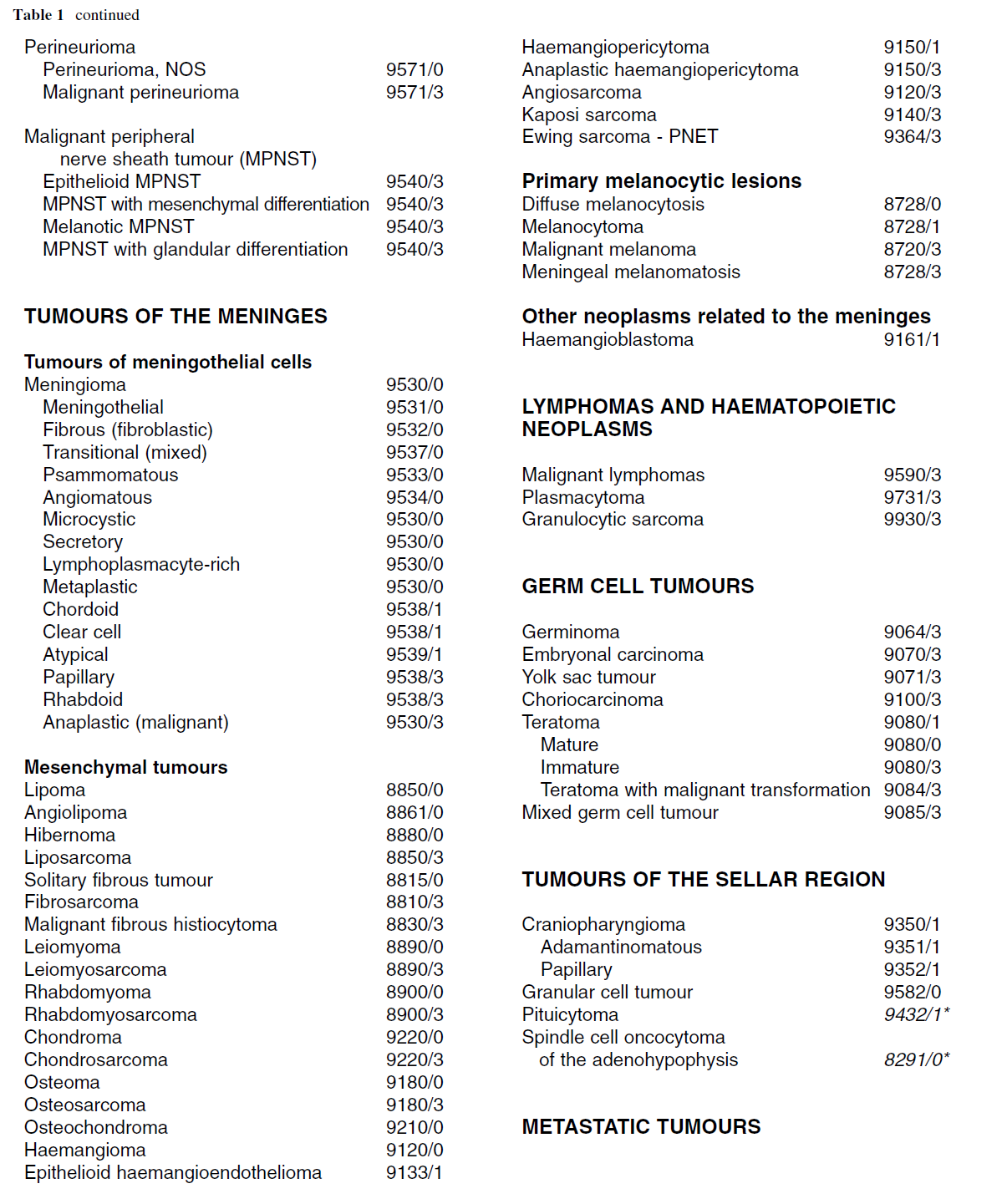 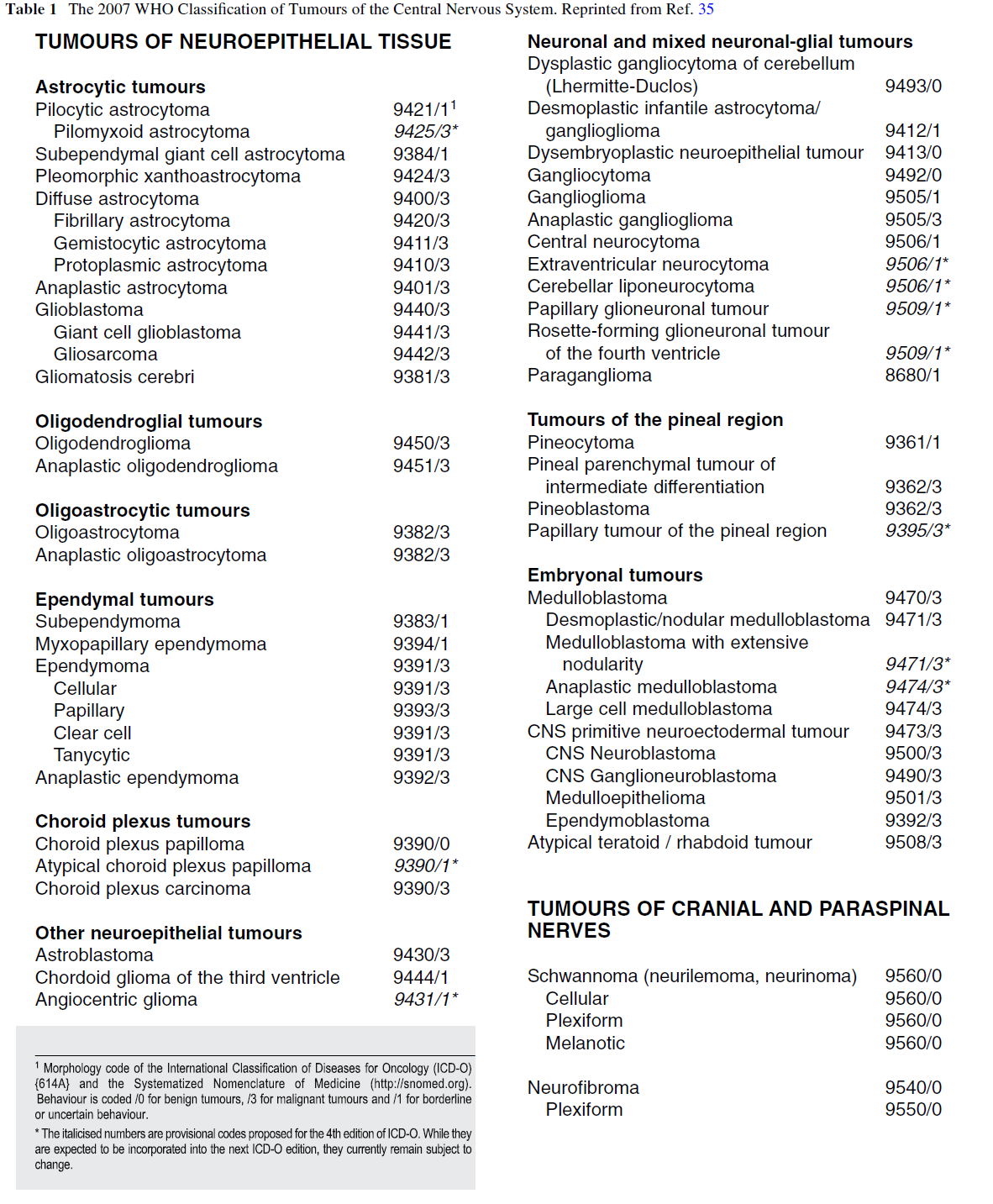 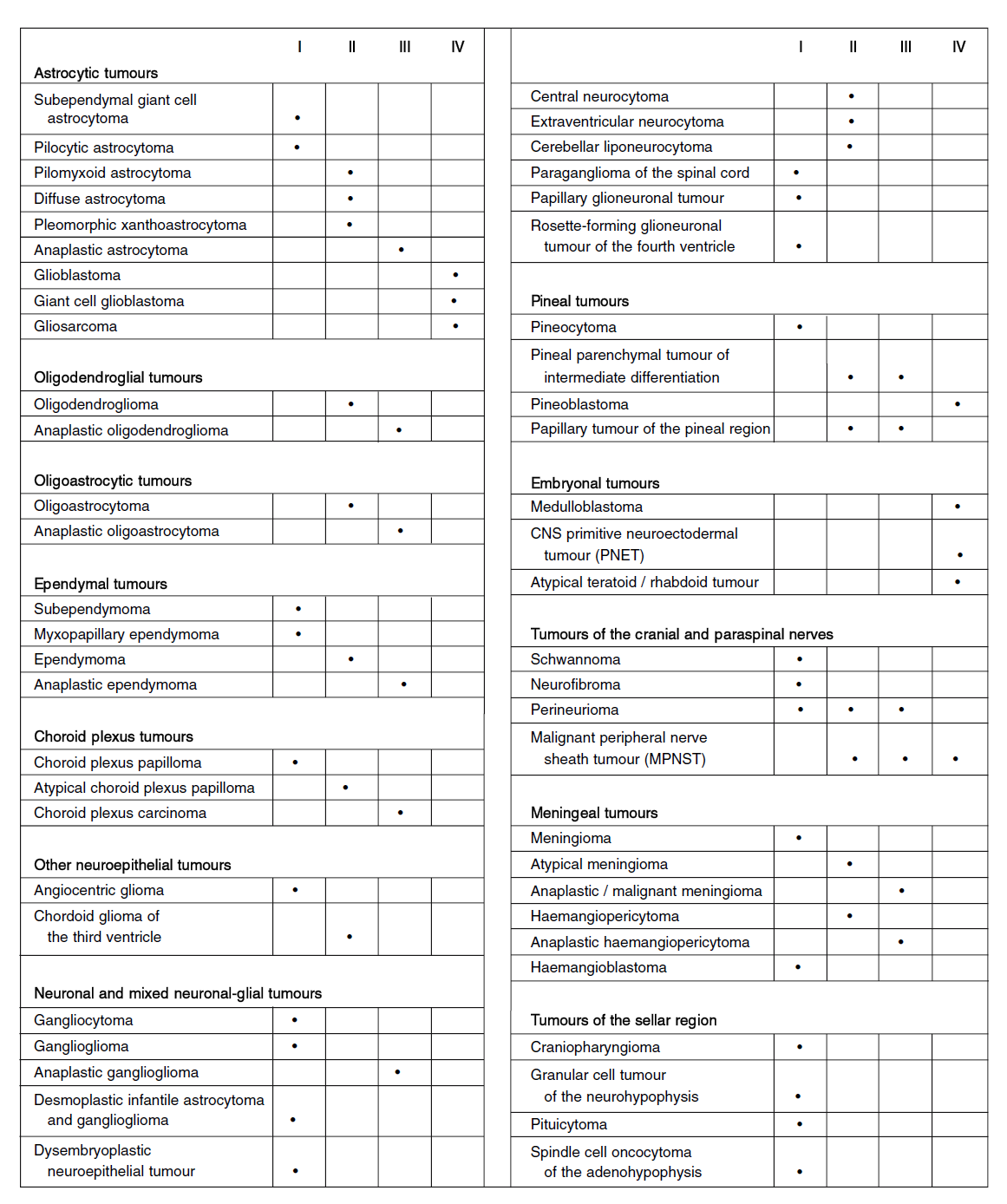 2ry
# 1
Metastasis
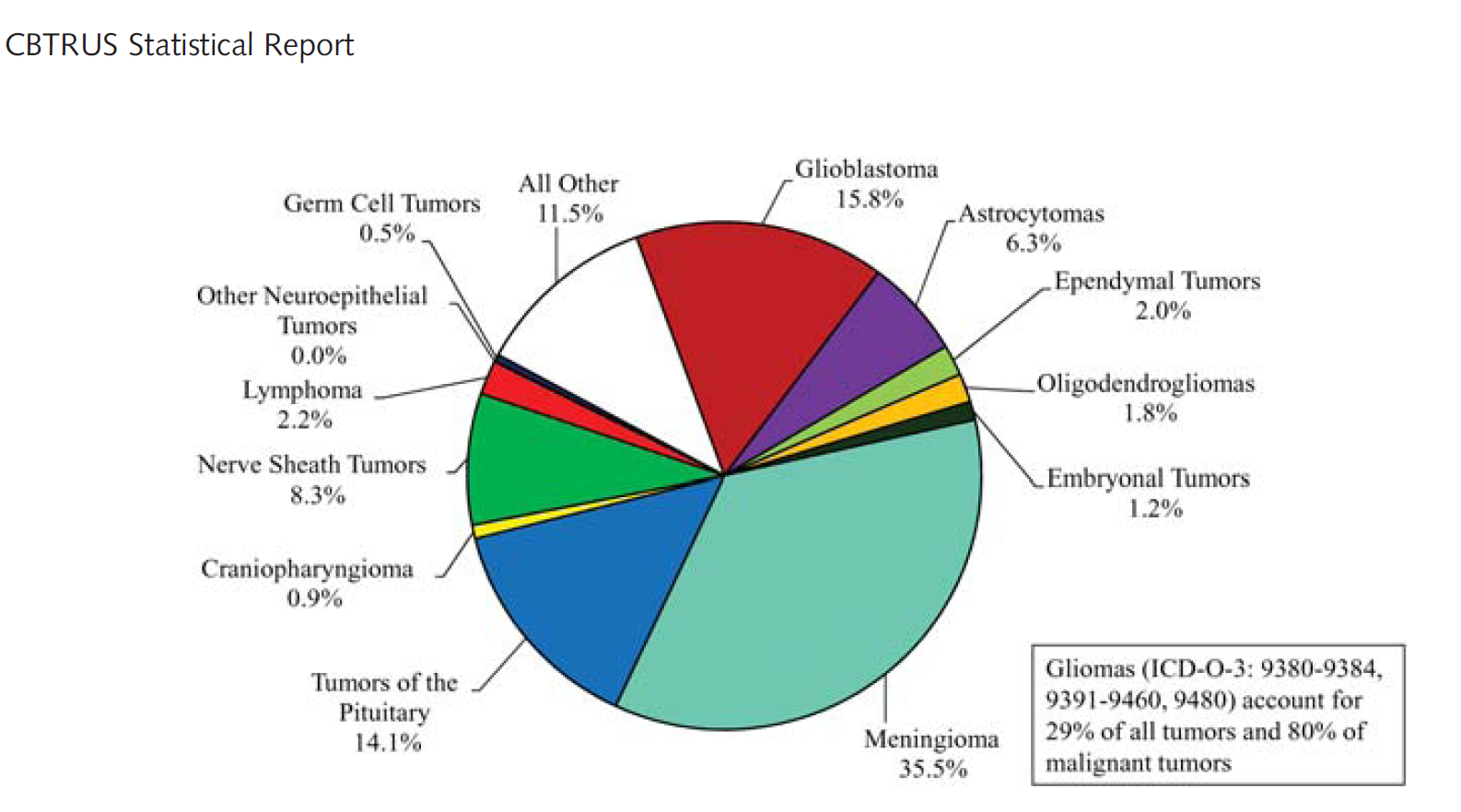 1ry
Therese A. Dolecek, Jennifer M. Propp, Nancy E. Stroup, and Carol Kruchko CBTRUS Statistical Report: Primary Brain and Central Nervous System Tumors Diagnosed in the United States in 2005–2009 Neuro Oncol (2012) 14 (suppl 5): v1 v49 doi:10.1093/neuonc/nos218 
http://neuro-oncology.oxfordjournals.org/content/14/suppl_5/v1.full.pdf+html
Radiology 101
#2
Meningioma                         Metastasis                          Glioma
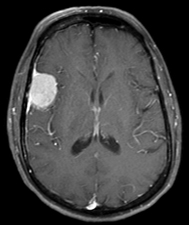 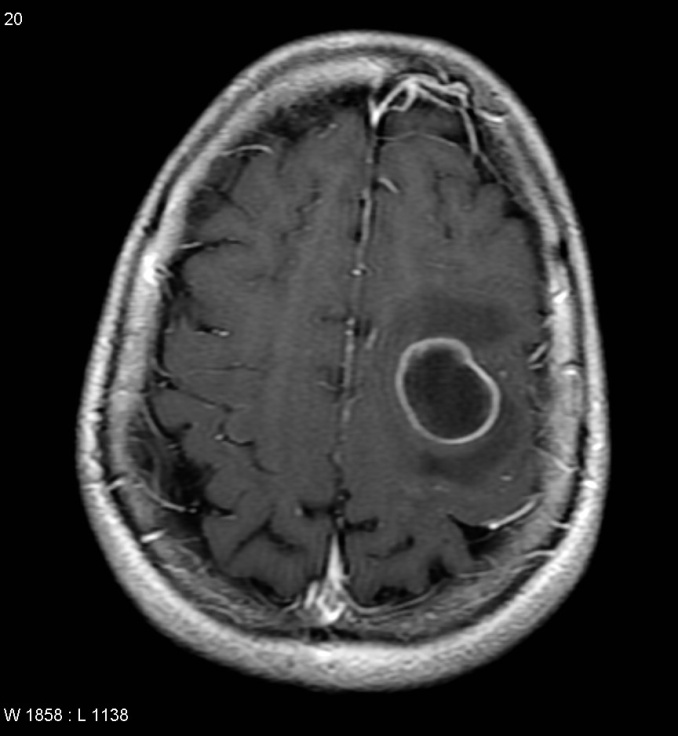 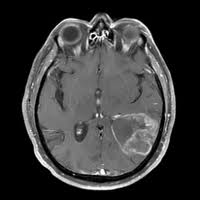 # 3
1- Local compression2- Mass effect & Herniation3- High ICP
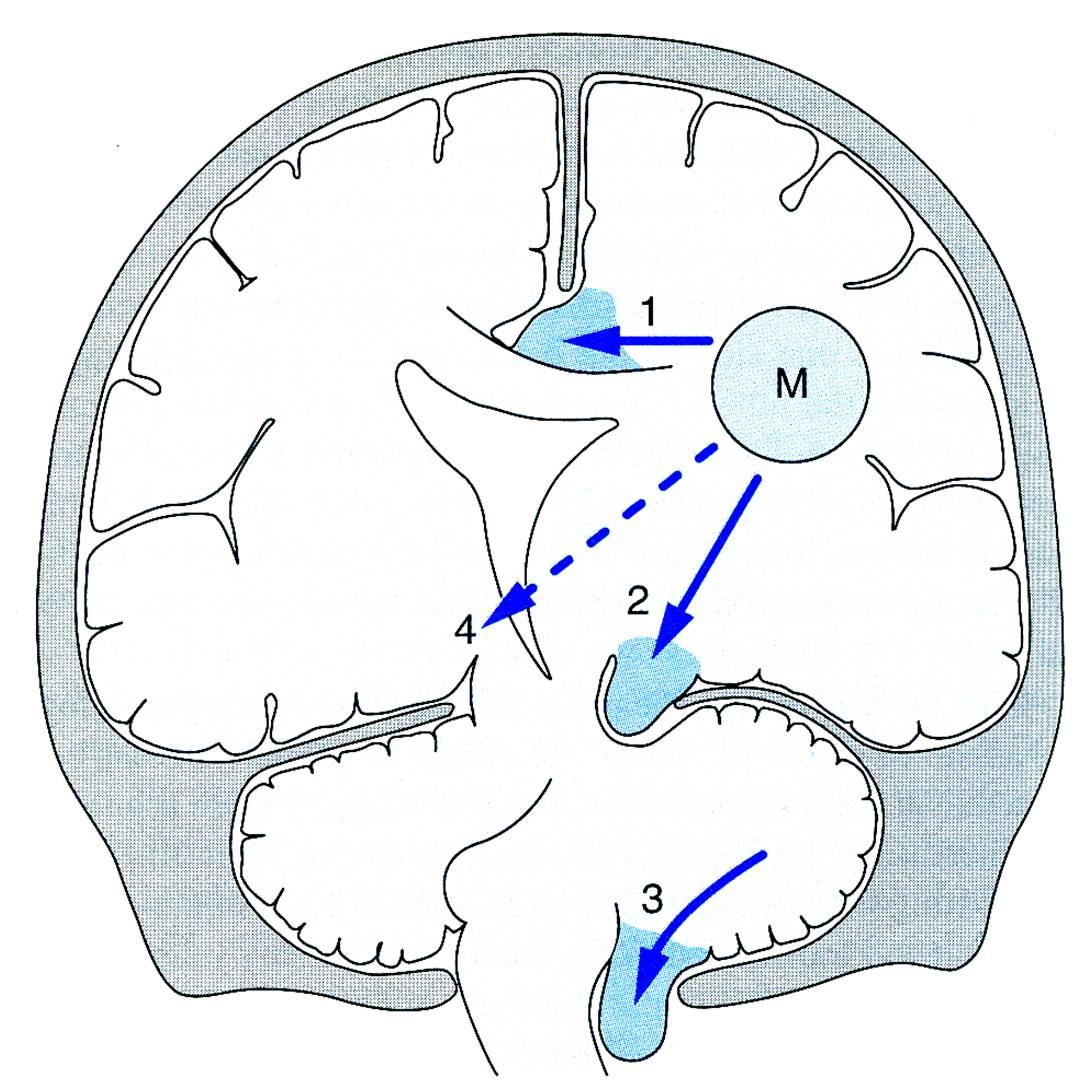 # 4
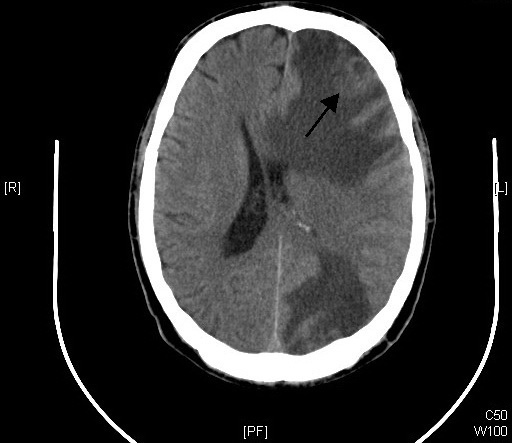 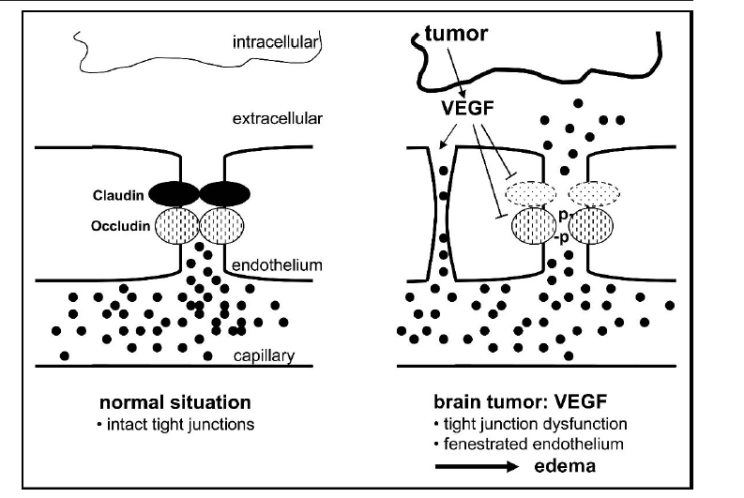 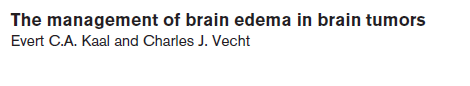 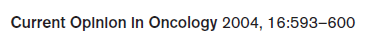 http://pzwvl.be/upload/fckeditor/file/De%20Mantel/literatuur/kaal.pdf
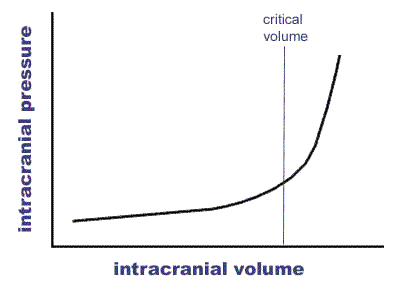 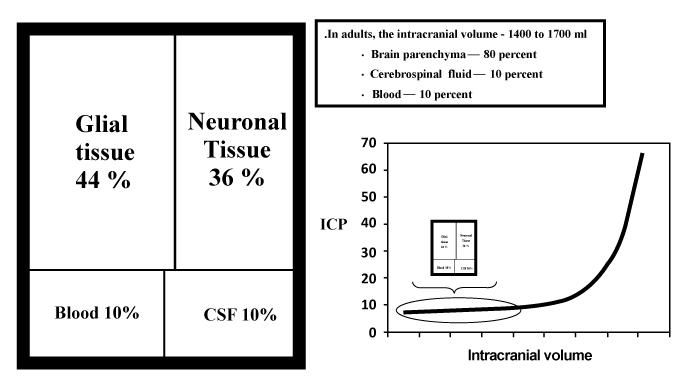 “compliance reflects the  ability of the intracranial  system to compensate for  increases in volume  without subsequent increases in ICP. 
C.J Kirknesse t. al, 2000, 32,5 271
#5
Not the same!
Meningioma                         Metastasis                          Glioma
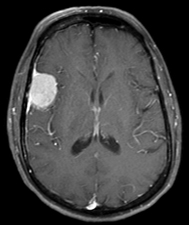 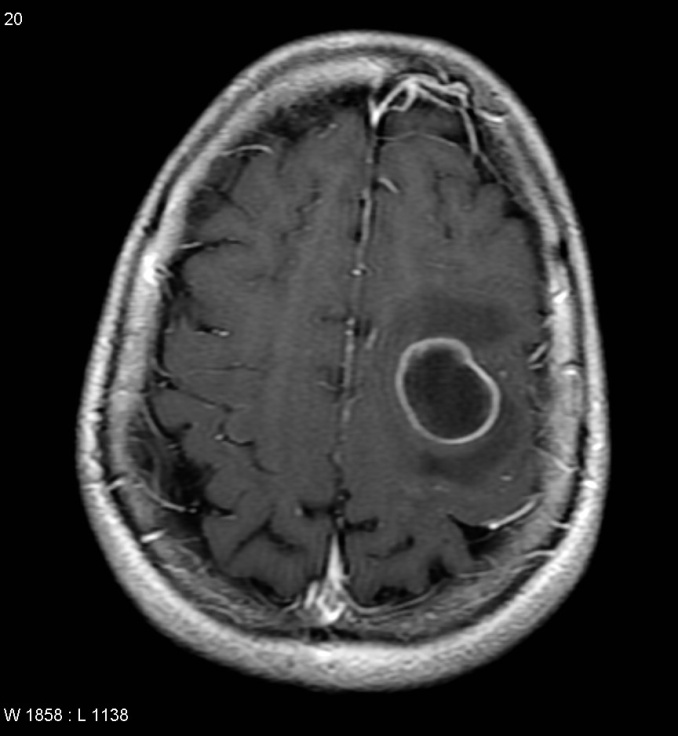 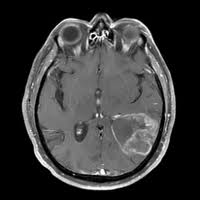 # 5
Surgery?
# 6
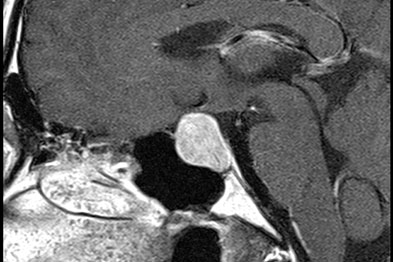 Improve functional status
 Pressure
 High ICP
Obstructive hydrocephalus
Seizures 
Hormonally active 

Prevention

Improve survival

Diagnostic
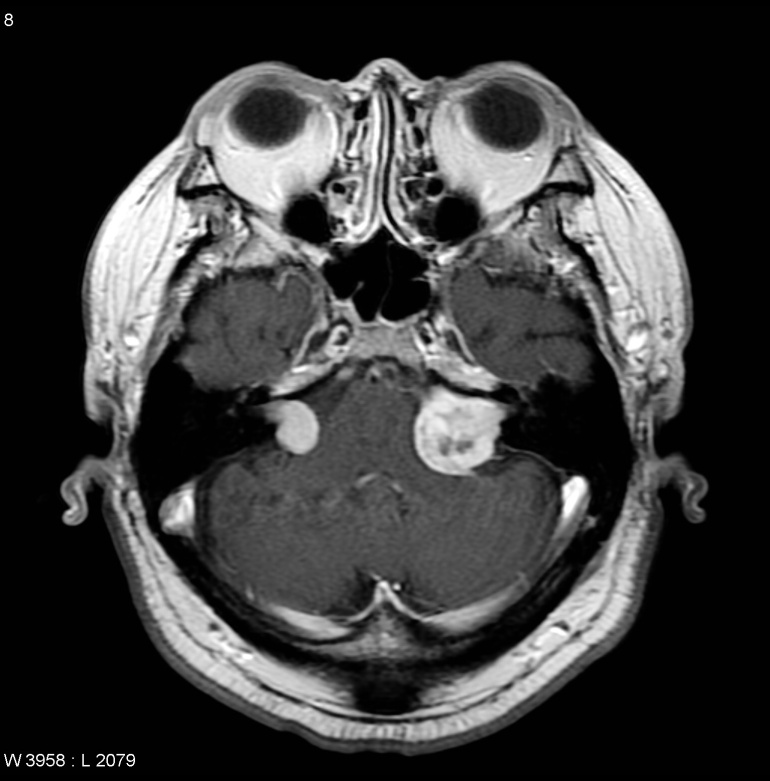 Illustrative Cases
Case # 1
D.P  00578799
84 year-old lady CC   One week progressive speech difficulty & confusion  PMH Hypercholesterolemia on LipitorExam  -Expressive Dysphasia             -Right-sided facial droop
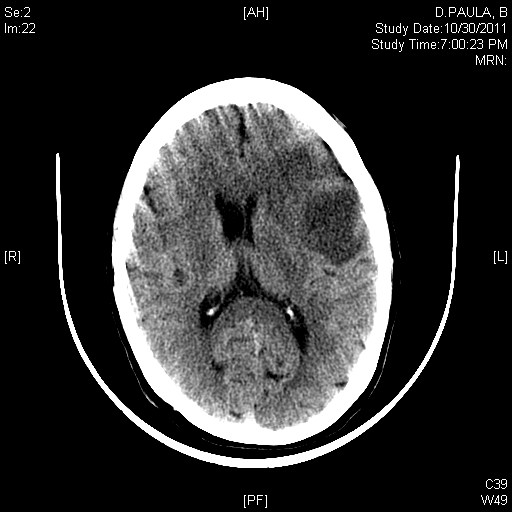 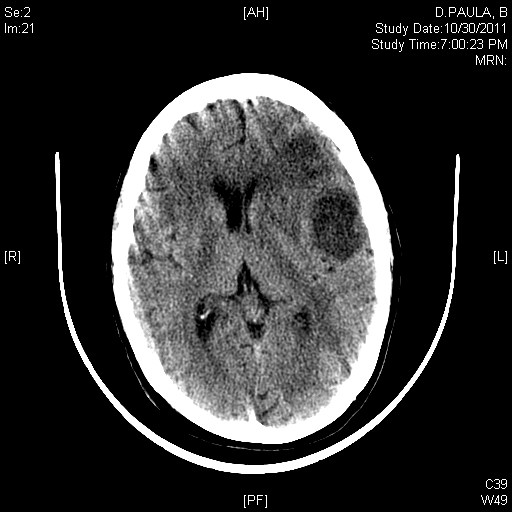 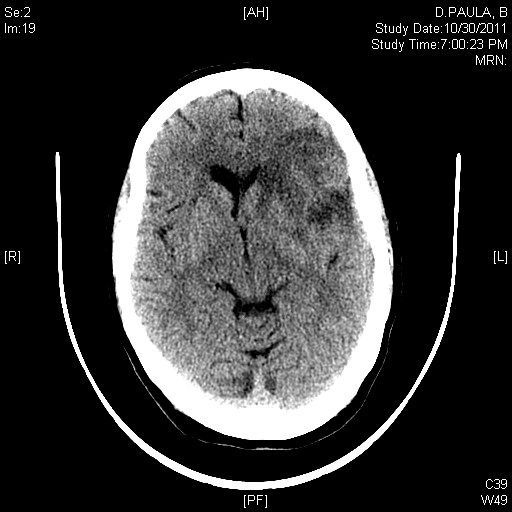 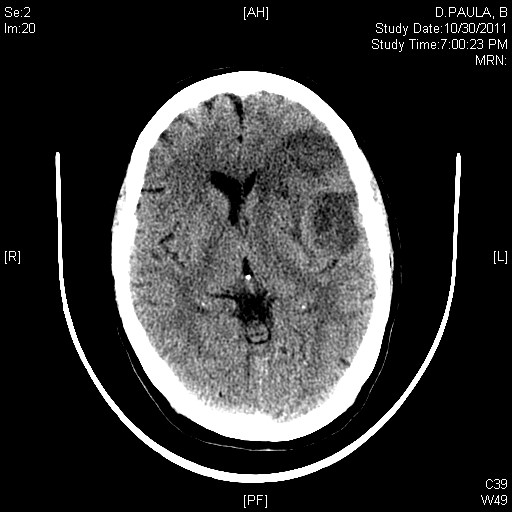 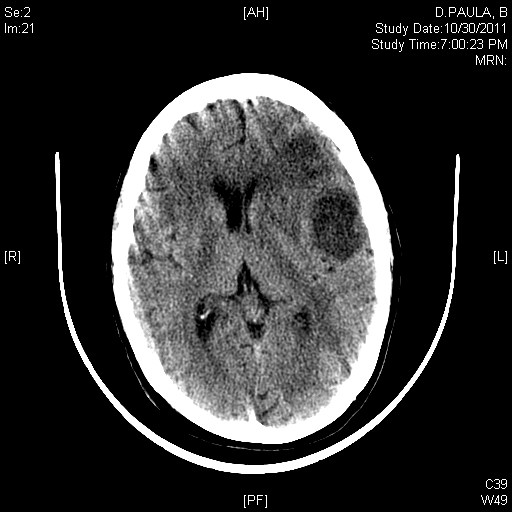 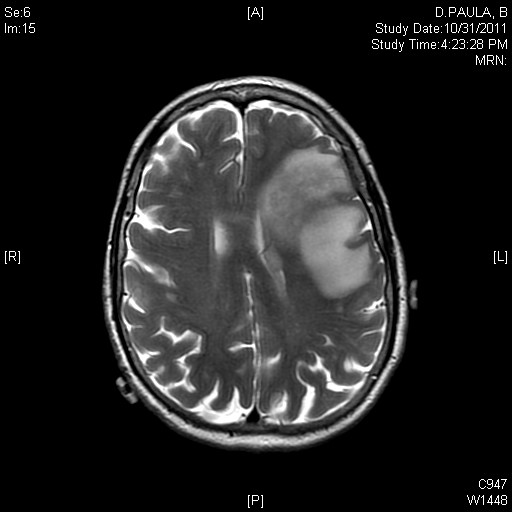 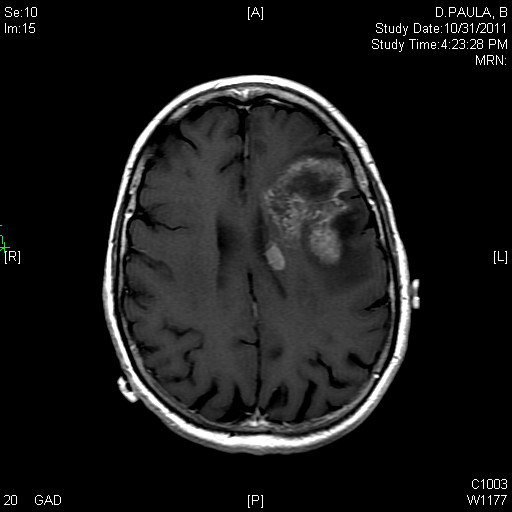 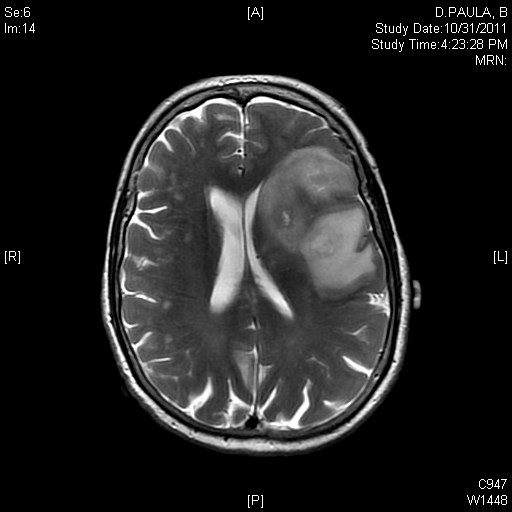 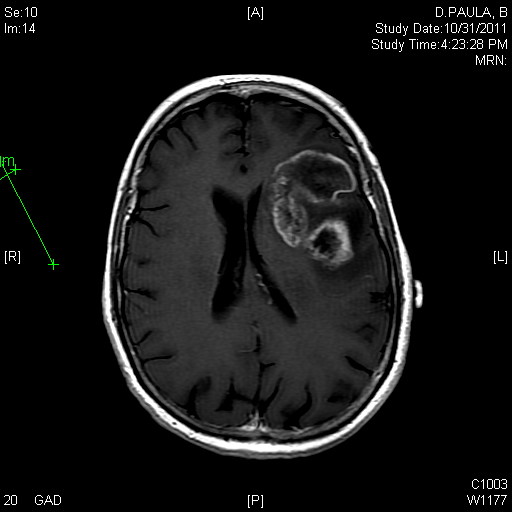 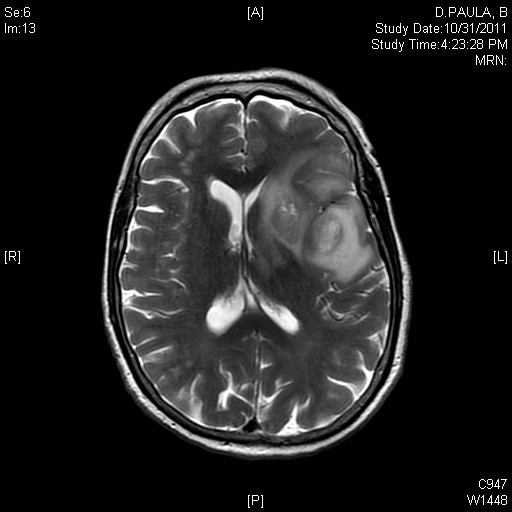 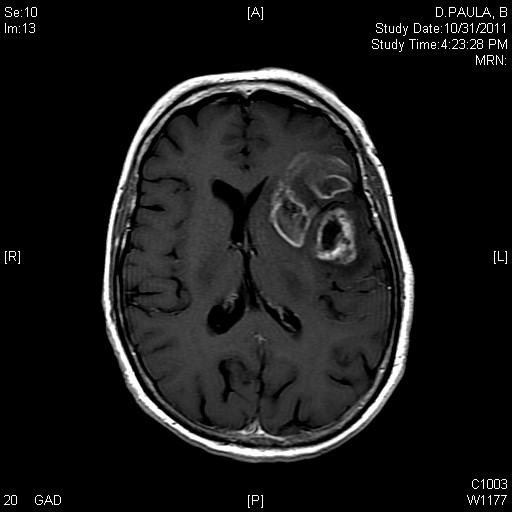 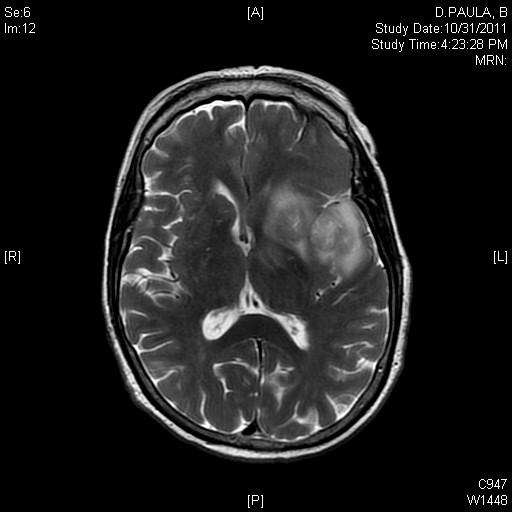 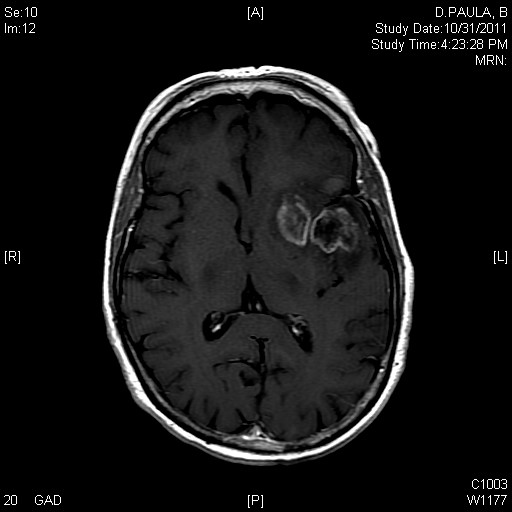 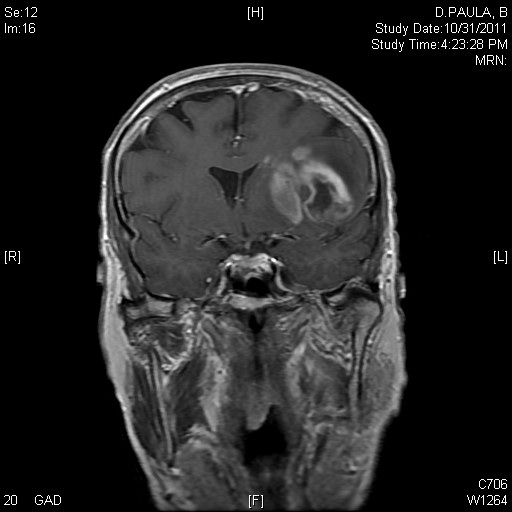 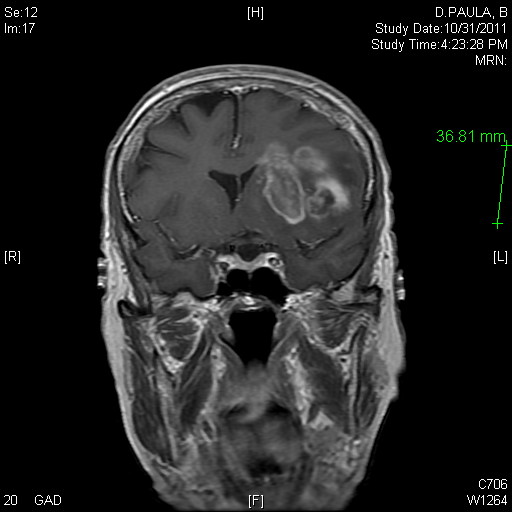 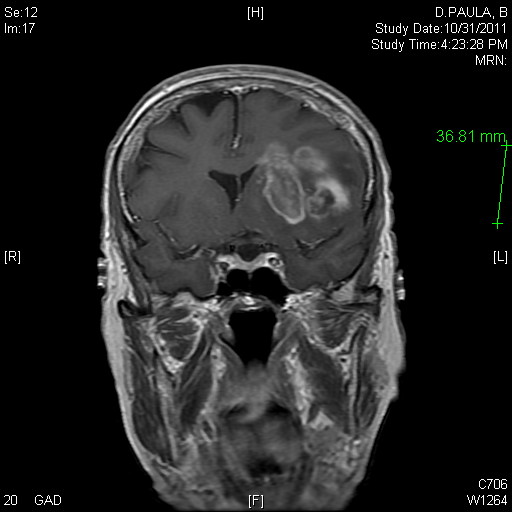 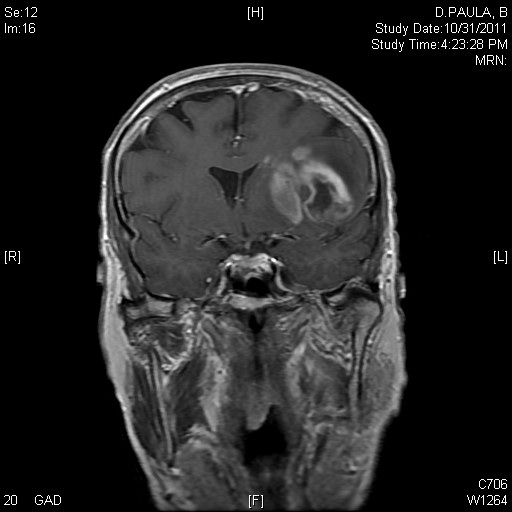 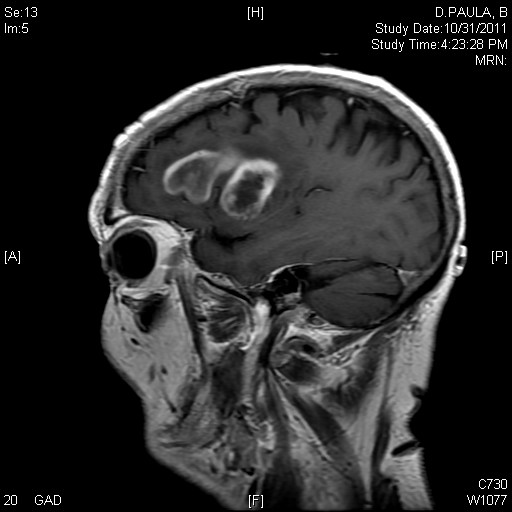 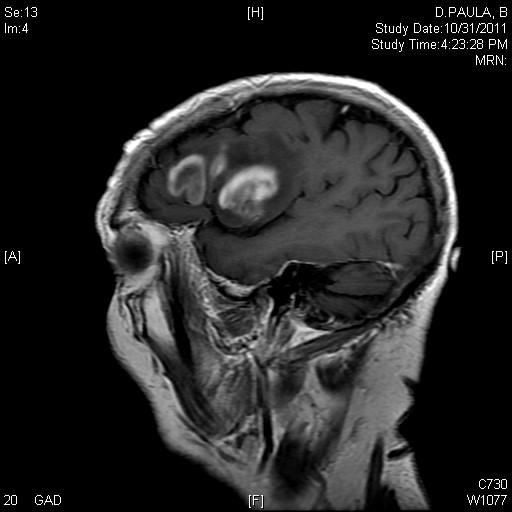 This Pt presented with expressive dysphasia, family thought she is depressed for a week.
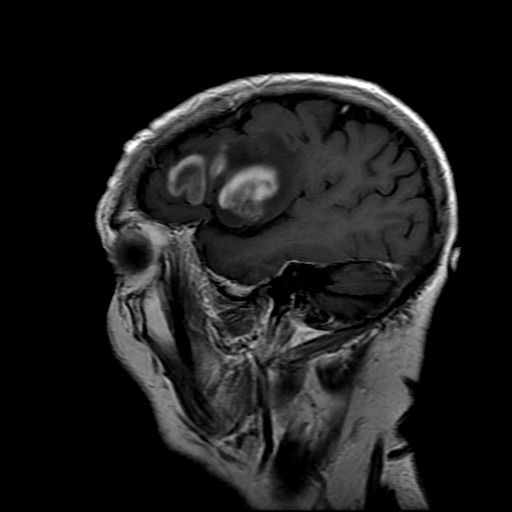 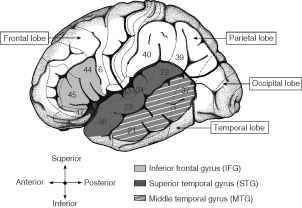 Broca’s area located around pars opercularis (44) and pars  triangularis (45)
What do you want to do?
Nothing
Biopsy
Biopsy/radiation
Biopsy/radio-chemotherapy
Partial debulking /radio-chemotherapy
Awake ( more aggressive)/radio-chemotherapy
80 years ago
Surgical inspection, Dandy could not find all the neoplasm to be "extirpated"
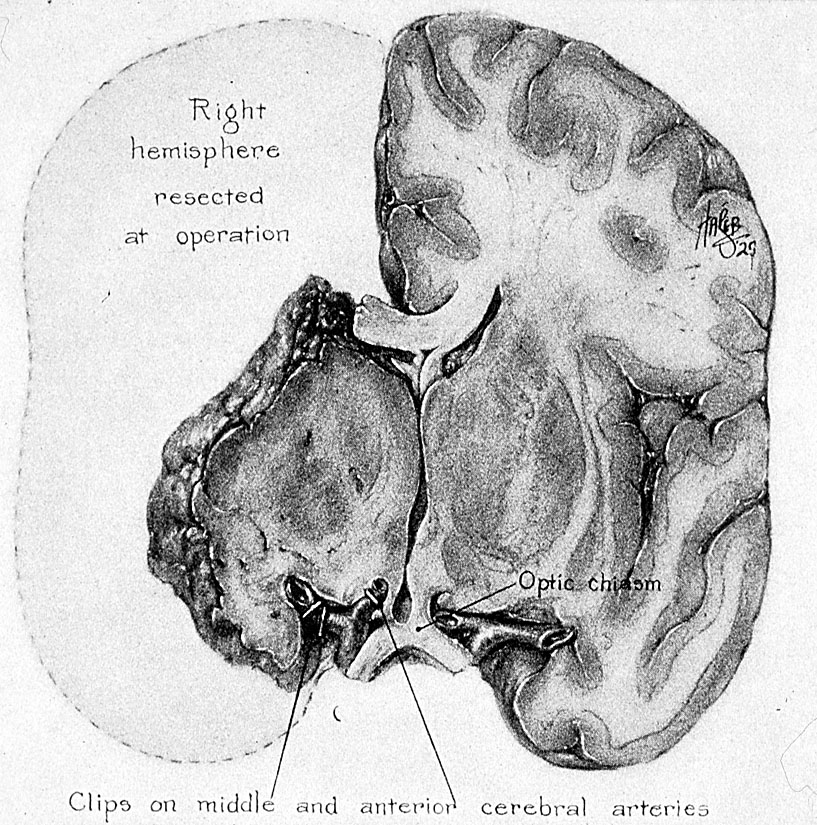 JAMA 1928;90:823-825
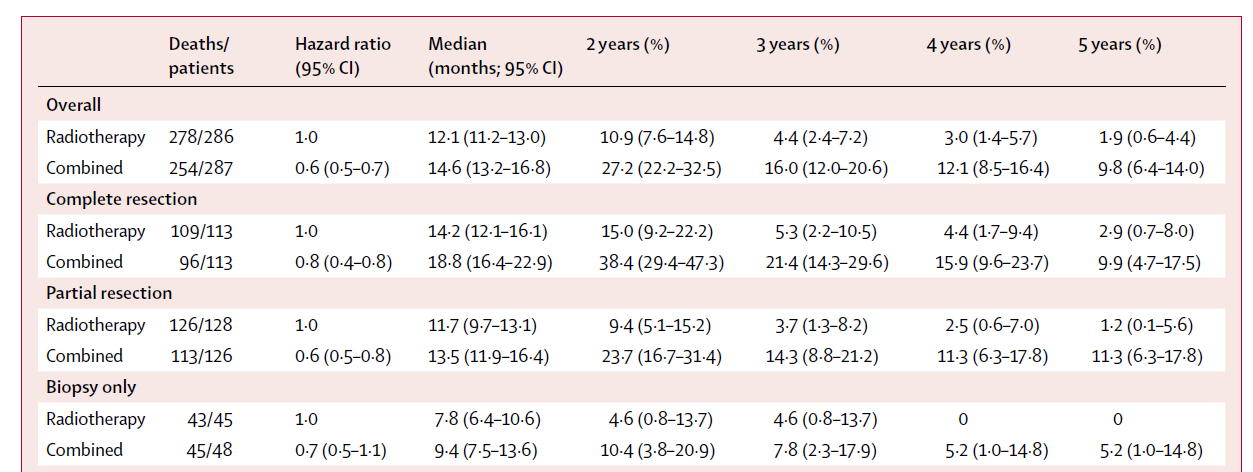 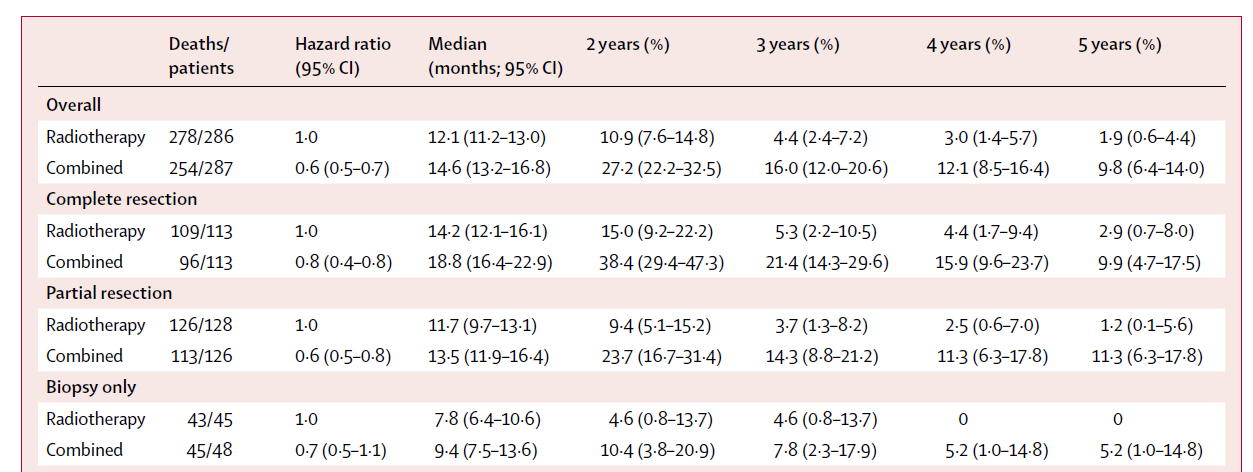 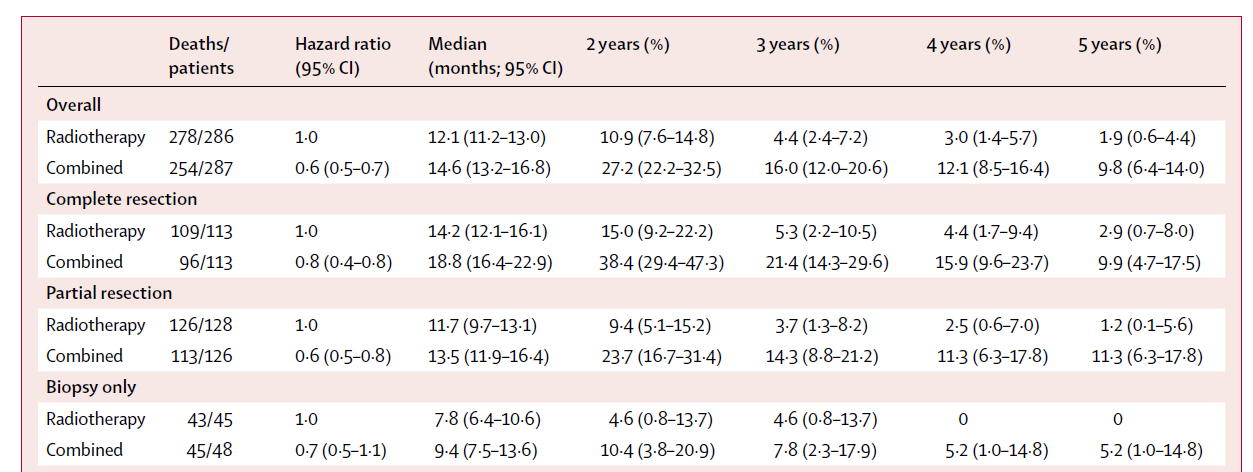 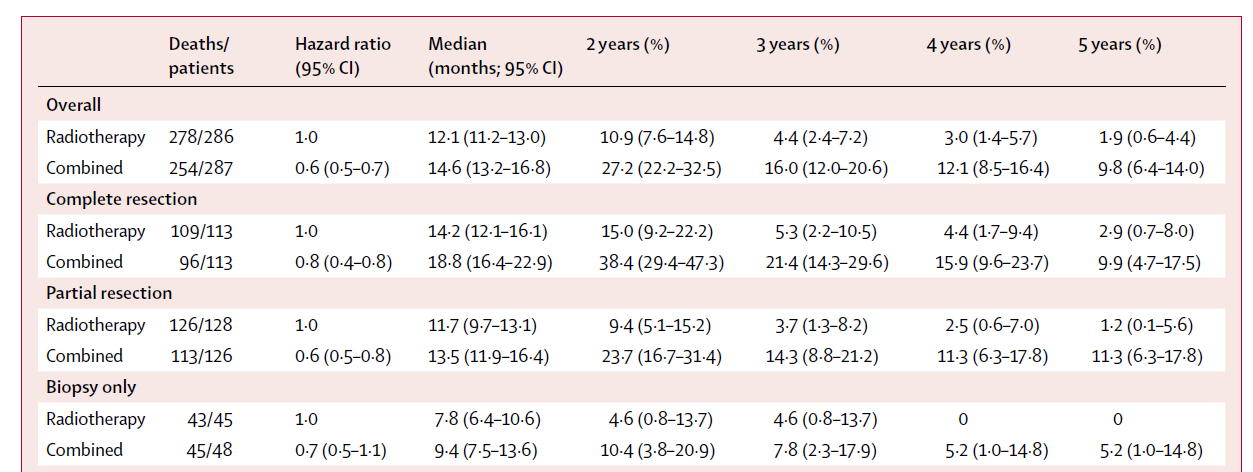 Progression-free survival rates    (radiotherapy and temozolomide)
                                                         11·2%  at 2 years
                                                         4.1%  at 5 years
Lancet Oncol 2009; 10: 459–66
Surgery DO NO HARM
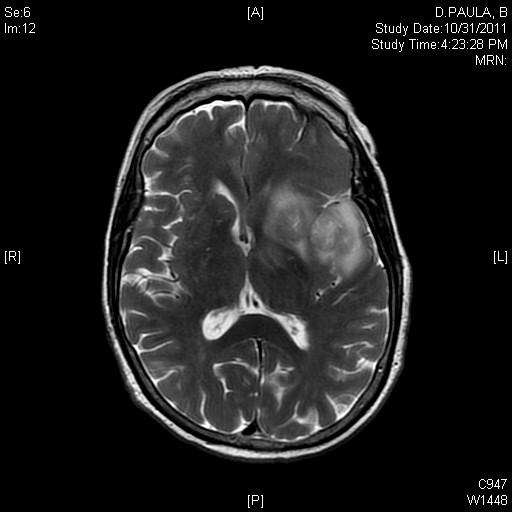 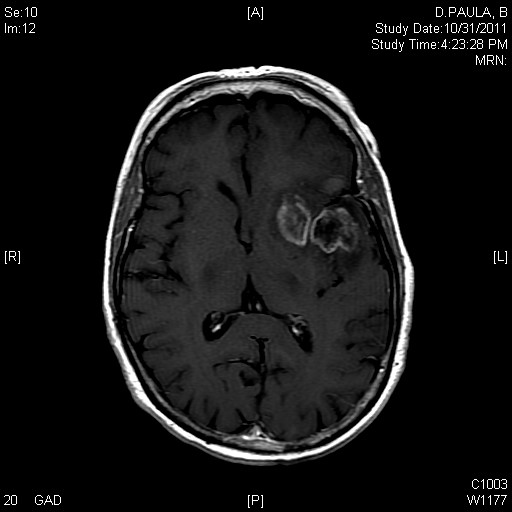 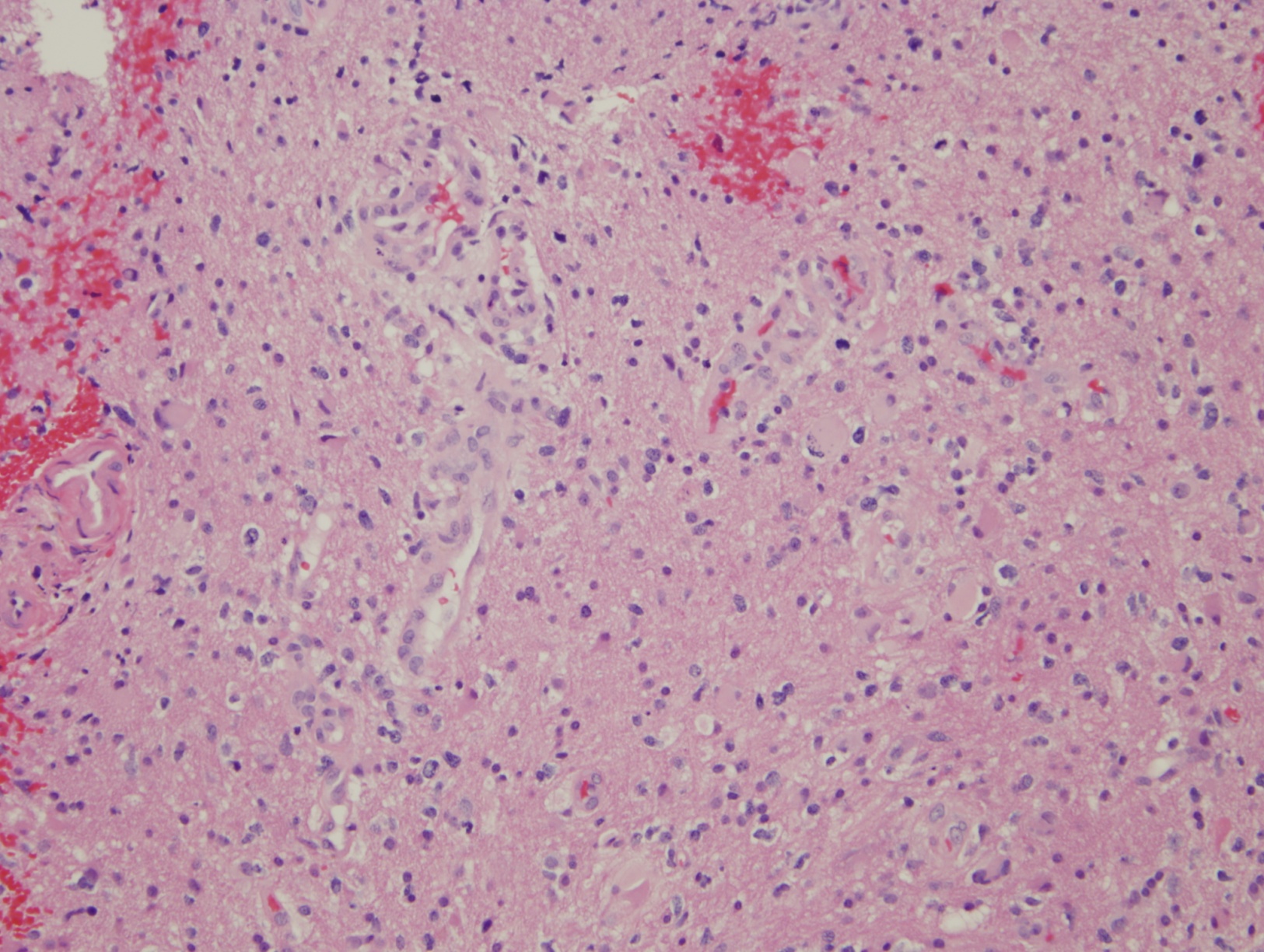 Metastasis
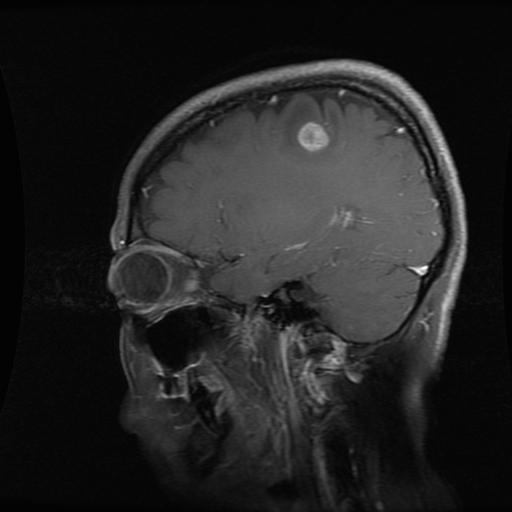 Operative Room
Case # 6
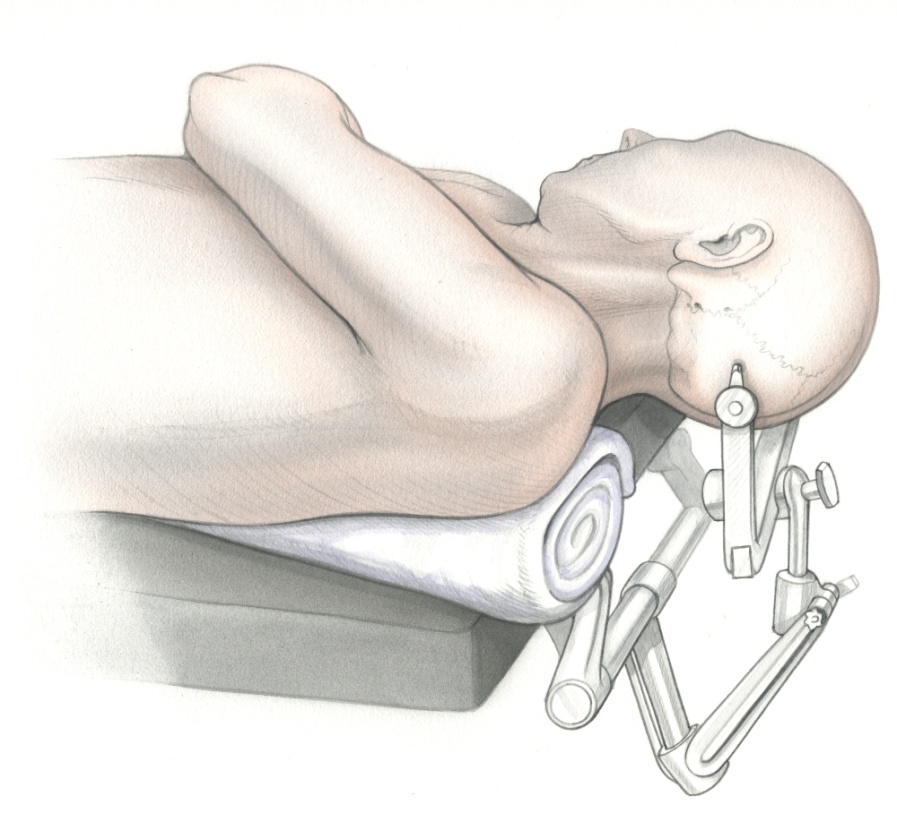 - Intubation
- Position
 Neuronavigation
 Plan the incision
 Monitoring
 Skin Bone  Dura
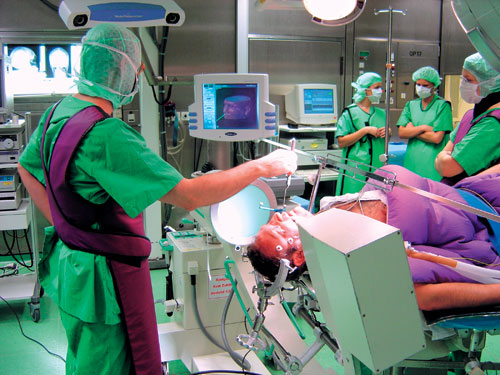 Operative Room
Case # 6
- Intubation
- Position
 Neuronavigation
 Plan the incision
 Monitoring
 Skin Bone  Dura
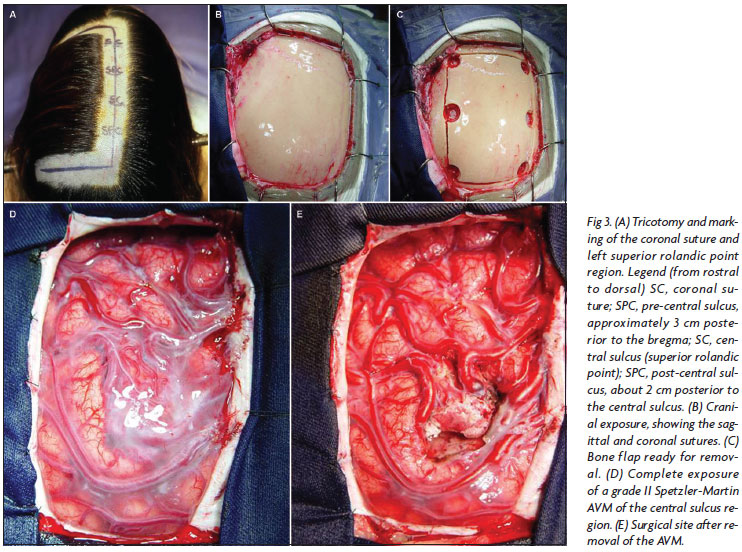 Operative Room
Case # 6
- Intubation
- Position
 Neuronavigation
 Plan the incision
 Monitoring
 Skin Bone  Dura
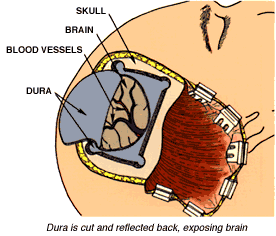 http://www.youtube.com/watch?v=O9UzGLVUKmk
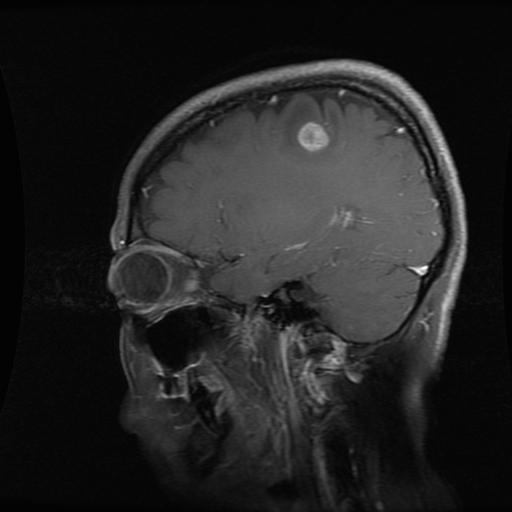 Meningioma
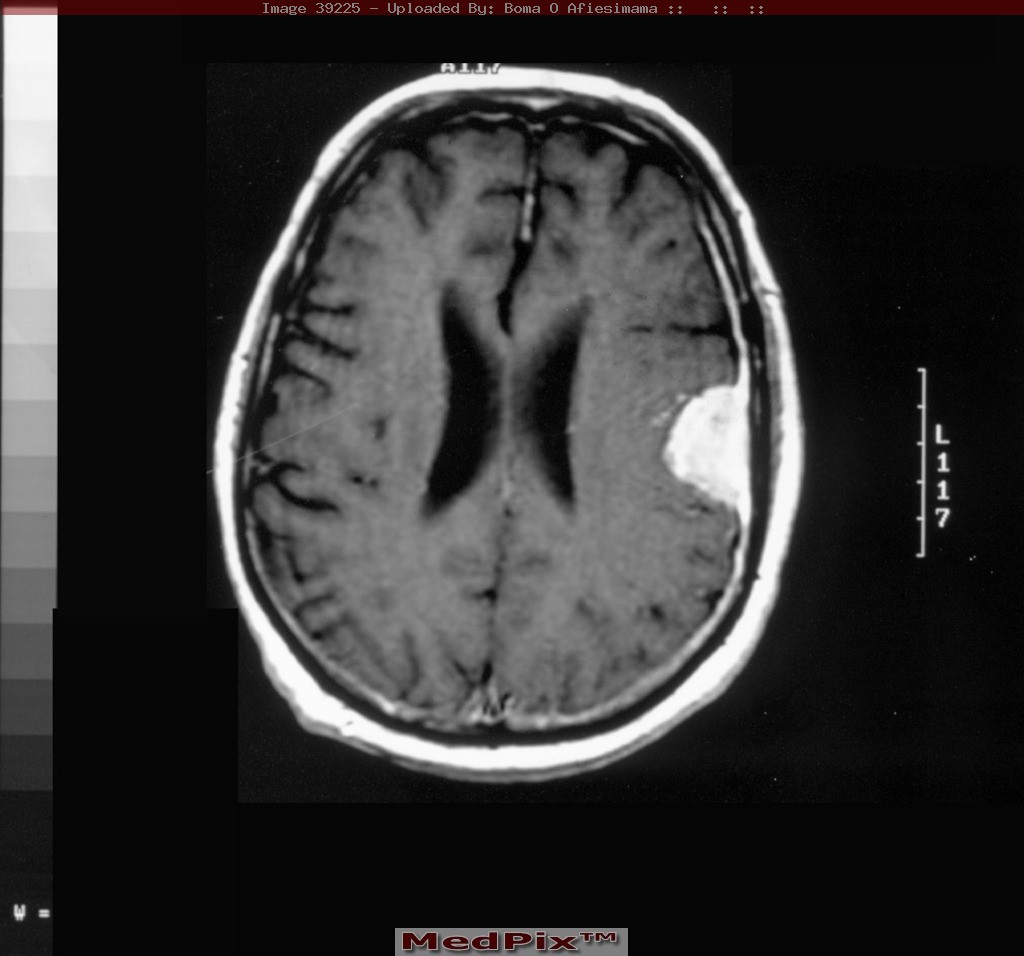 http://www.mashpedia.com/videoplayer.php?q=m7Ksx08OjHI
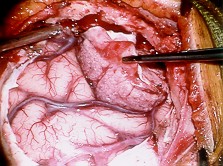 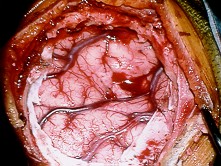 Key Points
Increased ICP (signs/symptoms/treatment)
CT & MRI 101
Most common brain tumors
Treatment Options
Do you want to be a neurosurgeon!